Herhalen schaal 

Schaal is een verhouding. 
1: 10 betekent dat de werkelijkheid 10 x is verkleind tot een schaalmodel 

Bijvoorbeeld een Mercedes van 8495 mm lang (8,495 meter)
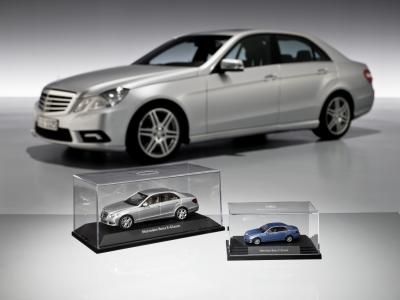 Het grijze schaalmodel is 1: 43

Het blauwe schaalmodel is 1: 87

De echte auto is 8495 mm

Wat is de lengte van het schaalmodel Bij schaal 1 : 43
Bij schaal 1 : 87
Hoe vaak past een schaalmodel in de werkelijkheid? Dit is de schaal die gebruikt is om het schaalmodel na te maken
Rekenen met schaal kan op meerderde manieren 

Er zijn altijd 3 onderdelen namelijk
De schaal zelf		bv 1 : 100	       (1 cm is in werkelijkheid 100 cm)
De werkelijkheid	bv in m
Het schaalmodel	bv in cm 

Om iets uit te kunnen rekenen heb je altijd 2 van deze 3 nodig!

Ze moeten in dezelfde eenheid staan. Dus bijvoorbeeld alles in centimeters.
 
Kijk in welke eenheid je het antwoord moet geven en zet alles om naar die eenheid. 

Even terug naar de mercedes

Bereken de schaal:				je de werkelijkheid            = 8495 mm					je weet het schaalmodel  = 19,7 cm  
Bereken de lengte van de werkelijkheid	:	je weet de schaal 	           = 1: 43
						je weet het schaalmodel   =  21 cm 
Bereken de lengte van het schaalmodel: 	je weet de werkelijkheid   = 8495
`	je weet de schaal 	           = 1 : 87
Schaal en oppervlakte  LET OP 

Hier zie je een tuin. (de groene lijn is de werkelijkheid)
  
De tuin wordt op schaal nagemaakt  met 	schaal 1: 3 
(het schaalmodel is de zwarte lijn) 

Wat gebeurt er met de lengte van de tuin? 
En wat gebeurt er met de breedte van de tuin? 
Hoe vaak wordt de tuin in totaal verkleind? 
Schaal x schaal  (3 x 3 = 9  keer in totaal)
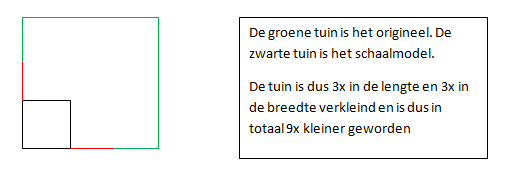 Schaal en inhoud. LET OP!
Inhoud en schaal 

Bij inhoud wordt ook de hoogte op schaal vergroot
Schaal is 1: 3 dus ook de hoogte wordt 3x vergroot

Lengte x 3
Breedte x 3 
Hoogte x 3 

= schaal x schaal x schaal  = 27  keer in totaal
Schaal en de oppervlakte van een cirkel 

Schaal is 1 : 3 
Je hebt de straal van een cirkel 	(Lijkt op de lengte )wordt 3x zo groot 
Je hebt nog een straal 		(lijkt op de breedte) wordt 3x zo groot 

Ook voor de oppervlakte van een cirkel geldt 
Als hij wordt uitvergroot doe je schaal x schaal.
Bij schaal 1: 3 wordt de cirkel dus 3 x 3 = 9 x zo groot
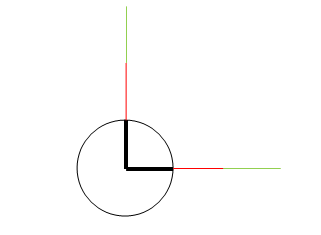 En wat gebeurt er bij de inhoud van een cilinder bijvoorbeeld  een vijver?
Deze les mm les 2 TIJD
Gebruik van de getallenlijn 
Digitale uren
Analoge uren
Wereldkaart en tijdzones
Voorbeeldsom: tijdsverschil als je gaat vliegen
Omrekenen van decimale uren naar minuten
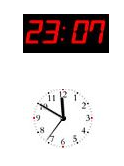 = Digitaal 00 : 00



= Analoog
LET OP

1,5 uur (anderhalf uur) is iets anders dan 01: 50 (1 uur 50)

1,5 uur is een decimaal getal  (decimale getallen = 1/100 deel) 
Uitrekenen 1,5 x 60 = het aantal minuten in totaal = 90 minuten

1: 50 uur  is een minuten aanduiding  (60 minuten in een uur dus 
1 minuut is 1/60 deel 

Hoe reken je 1:50 in decimale getallen uit? 60 min + 50 min = 110 min 
110 minuten: 60 = 1, 83 uur
Gebruik van de getallenlijn
Het is handig om aan een getallenlijn te denken als je rekent met tijden
Hoeveel tijd zit er tussen 12:10 en 14:50 ?

12.10		13.10		14.10		14.50 
 	
	60 minuten 	60 minuten 	40 minuten 

Totaal dus 60 + 60 + 40 = 2 uur en 40 minuten


Dit geldt ook voor meerder dagen 
Van maandag 21 januari 12.05  tot en met vrijdag 25 januari 15.35

Eerst van maandag 12.05  tot vrijdag 12.05 = 4 dagen x 24 uur + 
Van 12.05 tot 15.35 = 3 uur en 35 minuten =
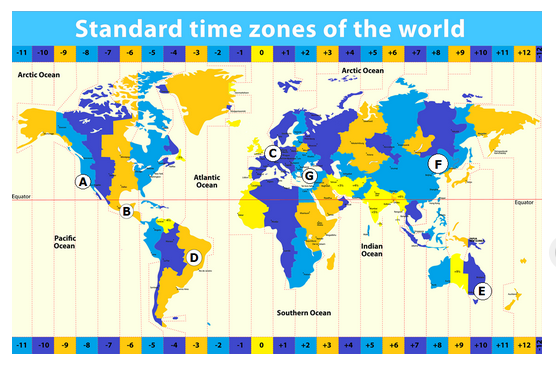 Tijdzones meerekenen
verschil in tijd tussen Cairo en Amsterdam is +1)
Hoe lang duurt de reis van Amsterdam naar Cairo?
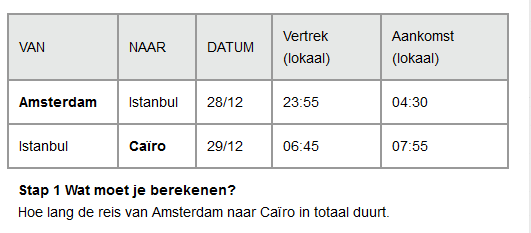 - Kijk naar de aankomst tijd in de plaats waar je heen gaat.
 Reken dan uit hoe laat het op dat moment is in de plaats waar je vandaan bent vertrokken.
  (verschil in tijd tussen Cairo en Amsterdam is +1)
Nu kun je uitrekenen hoe lang de reis duurt. 

DENK EROM ALS JE OVER MIDDERNACHT HEEN GAAT 1:30 of 13:30 is iets anders!
[Speaker Notes: Amsterdam 23:55		cairo  als je vertreket is het daar + 1 = 0:55
Tussenstop hoef je niets mee		ciaro aankomst 7:55 dus duur reis is 7 uur]
Reisschema met meerdere vervoersmiddelen
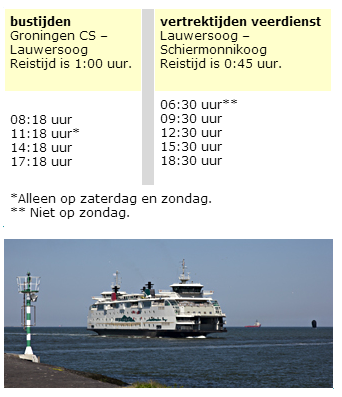 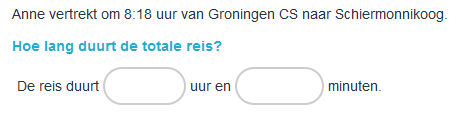 [Speaker Notes: Vertrek 8:18 met de busu + 1 uur = 9:18  De eerste boot gaat 9:30  De bootreis duurt 0:45 minuten Aankomst = 10: 15 Hoe lang duurde de reis?
Van 8:18 tot 10:15 is 2 uur en 3 minuten]
1 minuut = 	60 seconden 

1 uur = 		60 minuten = 	3600 seconden 


1 dag = 24 uur = (24 x 60 minuten ) = 1440 minuten (x 60 sec) = 86400 seconden)

1 week = ? Dagen = ? Uren = 	? Minuten = ? Seconden 

1 jaar = ? Weken = ? Dagen = ? Uren = 	? Minuten = ? Seconden
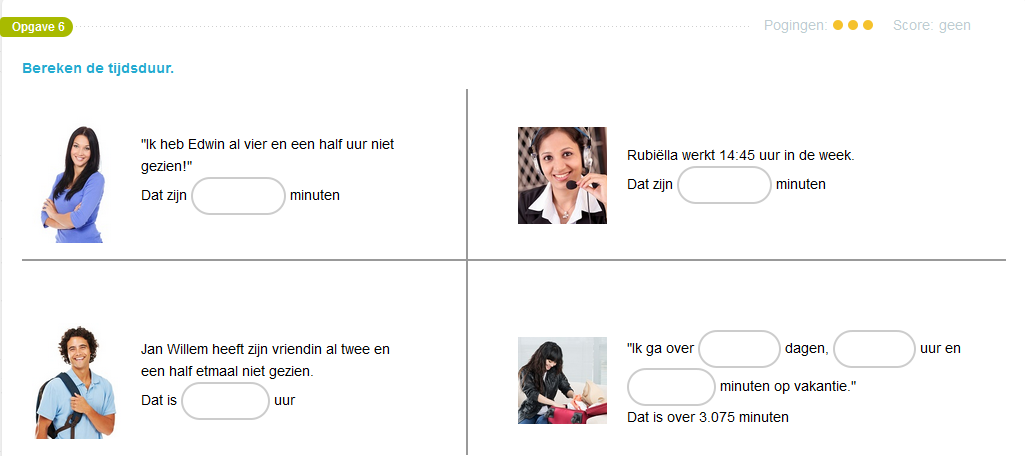 Even zelf proberen

Wat is een etmaal?
Hoeveel minuten gaan er in een uur?
Hoeveel seconden gaan er in een uur?
Hoeveel minuten gaan er in een dag?
Hoeveel seconden gaan er in een dag?
[Speaker Notes: 1 dag = 60 minuten x 24 uur = 1440 minuten  x 2 = 2880 Dus 2 hele dagen. Blijft over 3075-2880 = 195 minuten : 60 = 3, 25 uur 
2 dagen 3 uur en 15 minuten (0,25 x 60 =15 minuten)]
Van een decimaal uur omrekenen naar minuten 
Vermenigvuldig het decimale getal x 60 
1,3 uur = 1,3 x 60 = 		minuten 
1,27 uur = 1,27 x 60 = 	minuten 

3,8 uur = 			minuten 
5,9 uur = 			minuten 


En andersom 
Van minuten naar decimale uren: deel het aantal minuten door 60
Of van een digitale tijd naar decimale uren
(want zoveel minuten zitten er in 1 uur) 
90 minuten = 90 : 60 = 1,5	uur
500 minuten =		uur 
350 minuten =		uur
Volgende dia hoort bij samengestelde grootheden niet bij tijd
Voorbeeld examensom
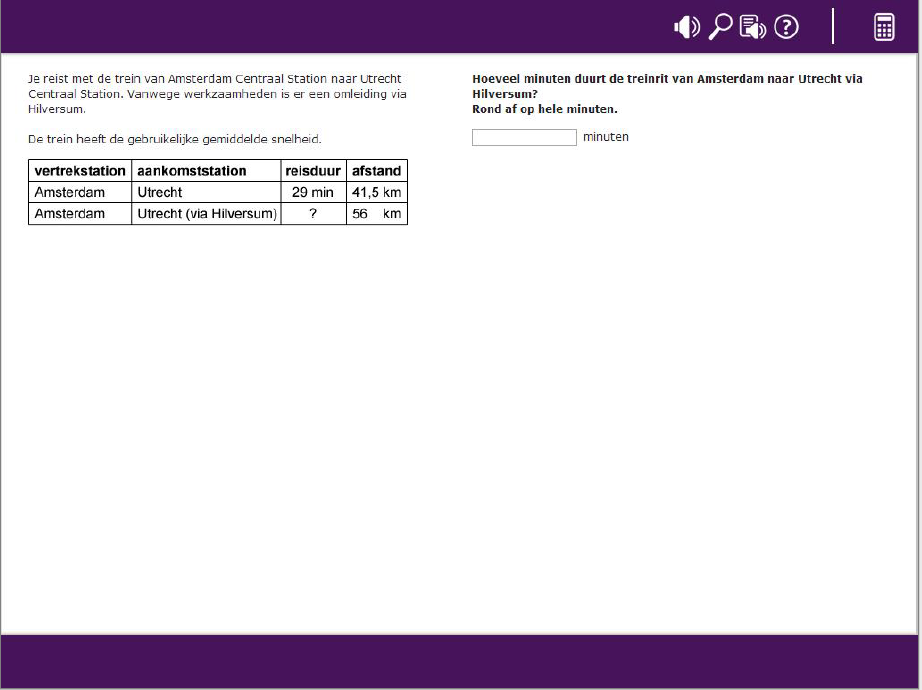 [Speaker Notes: Sleutel 39 minuten 415 km in 29 minuten. Dus hoeveel kilometer in een uur? Hoe lang doe je dan over 56 km (verhoudingstabel)]